6. ELEKTRICKÝ PROUD V PLYNECH A VE VAKUU
6. 1. NESAMOSTATNÝ A SAMOSTATNÝ VÝBOJ V PLYNU
Plyny jsou při běžné teplotě a tlaku izolanty.
Elektrický proud vede jen ionizovaný plyn.


Pokus: 

Mezi dvěma kovovými deskamizapálíme svíčku. 

Působením plamene se plyn ionizuje.

Obvodem prochází proud.
+10 kV
A
6. 1. NESAMOSTATNÝ A SAMOSTATNÝ VÝBOJ V PLYNU
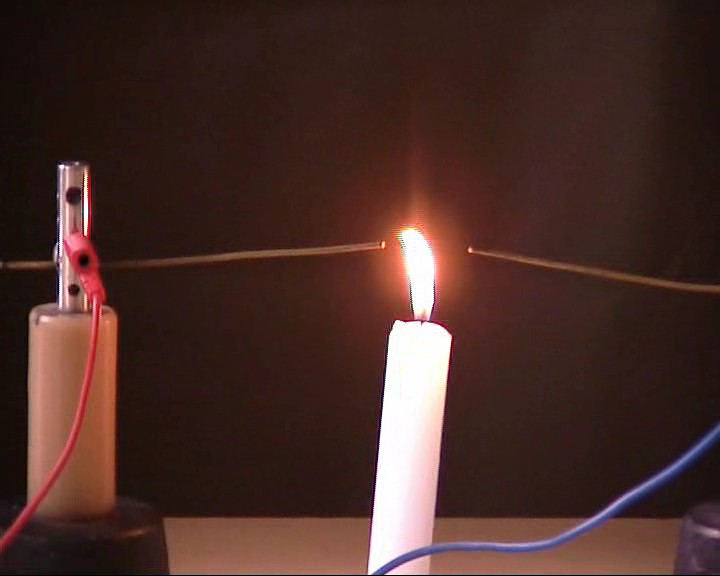 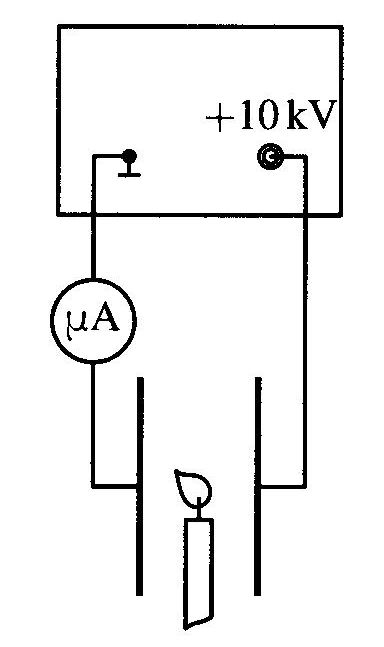 Ionizace plynu – je vznik volných elektronů a iontů v plynu tak, že se některé molekuly rozštěpí na kladné ionty a elektrony působením ionizátoru.
K ionizaci neutrální molekuly je nutno dodat ionizační energii. Udává se v elektronvoltech. (1eV = 1,602.10-19 J).
Ionizátor vyvolává ionizaci:
		- zahřátím na vyšší teplotu (působením plamene)
		- RTG nebo  zářením, …
Rekombinace – opačný děj k ionizaci.

příčinou vodivosti plynu jsou (+), (–) ionty a elektrony
jestliže je ionizovaný plyn v elektrickém poli, pohybují se
		(+) ionty ke (–) katodě
		(–) ionty k   (+) anodě
Elektrický výboj je jev vznikající při průchodu elektrického proudu plynem.

Podmínky vzniku výboje
 Existence volných elektronů a iontů v plynu.
 Elektrická energie dodávaná do plynu.

Rozlišujeme elektrický výboj
 samostatný
 nesamostatný
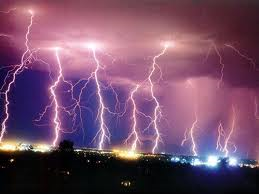 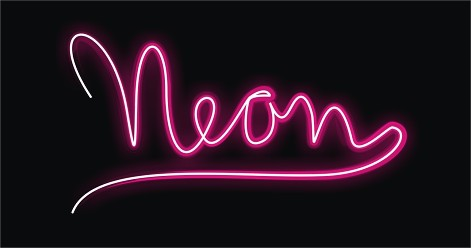 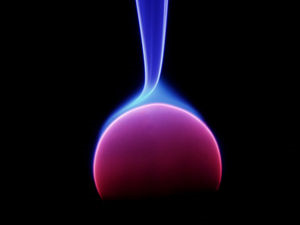 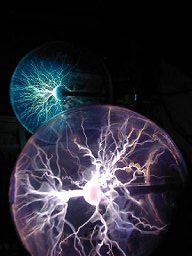 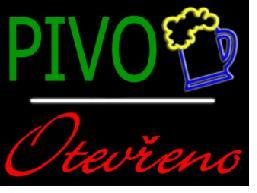 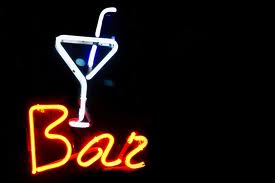 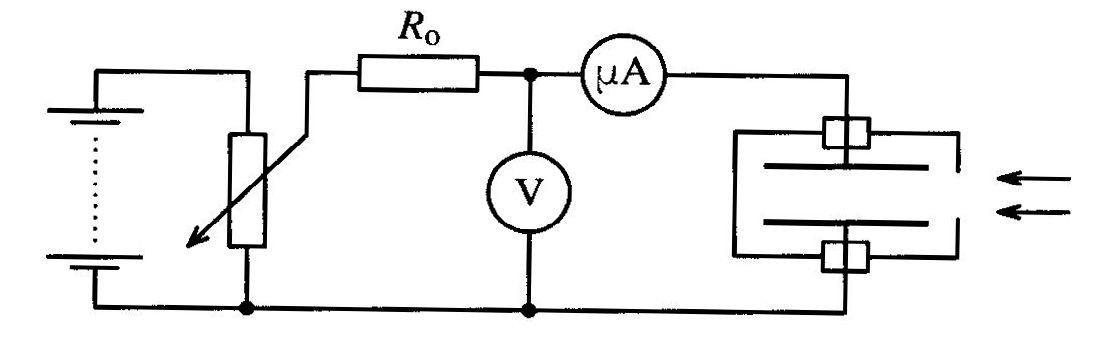 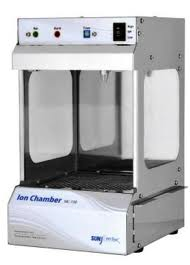 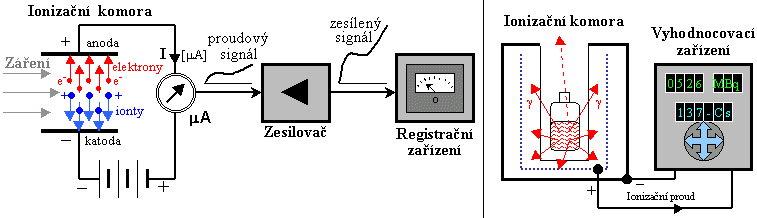 Elektrické vlastnosti ionizovaného plynu je možné měřit v ionizační komoře, což je deskový kondenzátor v kovovém krytu s okénkem, kterým do prostoru mezi deskami proniká ionizující záření.
Nesamostatný výboj 
je elektrický proud v plynu, který je podmíněn přítomností ionizátoru. 
počet elektronů, které předají svůj náboj elektrodám, je přímo úměrný napětí  → platí Ohmův zákon.
Oblast nasyceného proudu 
s rostoucím napětím se pohyb elektronů zrychluje
při určitém napětí většina nestačí rekombinovat a doletí k elektrodám
komorou prochází nasycený proud
Ohmův zákon již neplatí.
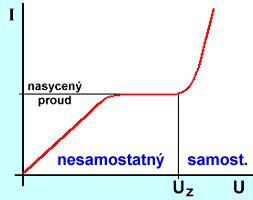 Voltampérová charakteristika ionizační komory.
Samostatný výboj 
k dalšímu zvýšení proudu dochází až po překročení zápalného napětí Uz.
příčinou zvýšení proudu je ionizace nárazem = vznik volných elektronů a iontů při srážkách rychlých elektronů a iontů s molekulami plynu
počet iontů lavinovitě narůstá 
výboj se udrží i bez vnějšího působení
Vysoce ionizovaný plyn v samostatném výboji se nazývá plazma. Jeví se jako elektricky neutrální.(100 – 300 km nad Zemí vrstva ionizovaného vzduchu -  ionosféra.)
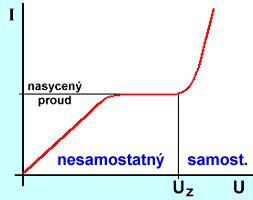 Voltampérová charakteristika ionizační komory.
I
0A
UZ
platí Ohmův zákon
zápalné napětí
nasycený proud
AB
Un
většina elektronů projde až k elektrodám
B
A
lavinová ionizace nárazem
0
U
UZ
Un
0A
UZ
platí Ohmův zákon
zápalné napětí
I
nasycený proud
AB
Un
většina elektronů projde až k elektrodám
B
lavinová ionizace nárazem
A
Nastává samostatný výboj.
0
U
UZ
Un
6. 2. SAMOSTATNÝ VÝBOJ ZA ATMOSFÉRICKÉHO TLAKU
Samostatný výboj v plynu závisí na
chemickém složení plynu
teplotě a tlaku
kvalitě a vzdálenosti elektrod
stupni ionizace
 
Elektrický výboj bývá doprovázen světelnými a zvukovými efekty.
Za atmosférického tlaku (105 Pa ) může nastat
 
Obloukový výboj 
lze realizovat elektrickým obvodem s napětím zdroje alespoň 60 V, který dává proud alespoň 10 A, dvěma uhlíkovými elektrodami a předřadným rezistorem. 

Přiblížíme-li elektrody k soběa přitiskneme-li je k sobě, konce elektrod se rozžhaví a po oddálení elektrod od sebe (řádově na milimetry) způsobí tepelnou ionizaci molekul okolního vzduchu. 

Obvodem prochází velký elektrický proud, kterým se teplota elektrod i plazmy mezi nimi zvýší na několik tisíc kelvinů. 
Pro technickou praxi je tento typ výboje nejrozšířenější.
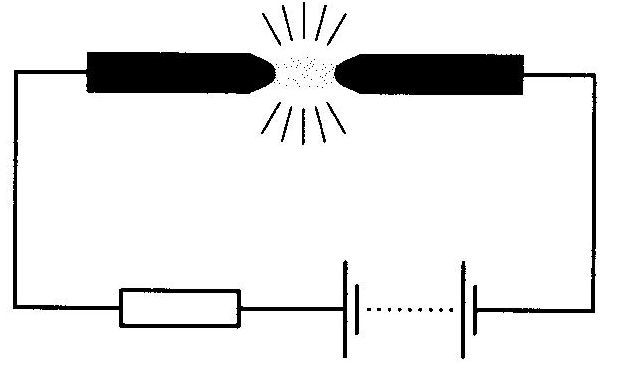 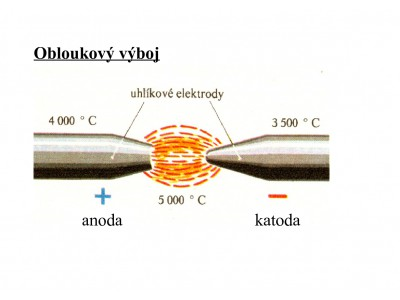 Za atmosférického tlaku (105 Pa ) může nastat
 
Použití:  
vysokotlaké xenonové výbojky - zdroj intenzivního světla (promítací přístroje, světlomety) 
vysokotlaké sodíkové výbojky - veřejné osvětlení, …
vysokotlaké rtuťové výbojky zdroj ultrafialového záření  („horské sluníčko“, …)
obloukové sváření kovů: jednou elektrodou je svařovaný materiál, druhou tvoří drát z přídavného kovu.
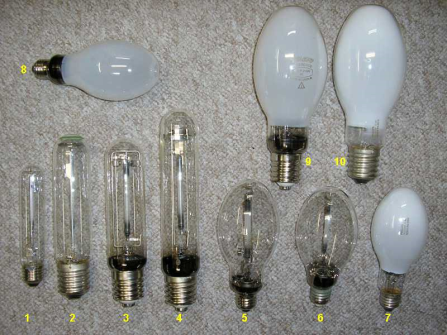 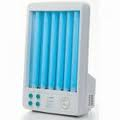 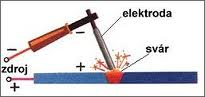 Za atmosférického tlaku (105 Pa ) může nastat
 
Jiskrový výboj se liší od obloukového krátkou dobou trvání. 
intenzita elektrického pole mezi elektrodami dosáhne hodnoty potřebné pro lavinovitou ionizaci, ale zdroj tohoto pole není schopen trvale dodávat elektrický proud
přeskok jiskry je doprovázen vznikem zvukové vlny, prasknutím…  
vysokou teplotou se narušuje povrch elektrod 
blesk, dosahuje až 109 V, během tisíciny sekundy dosahuje proud hodnot až 105 A a uvolňuje se energie až 100 kWh. (jako zdroj energie je nevyužitelný) 
svíčka v motoru
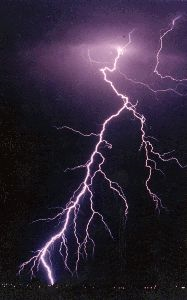 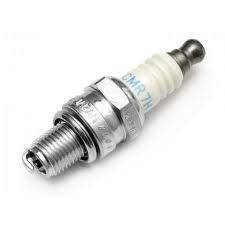 Za atmosférického tlaku (105 Pa ) může nastat
 
koróna – je to trsovitý výboj, který vzniká v nehomogenním elektrickém poli v okolí hran, hrotů s vyšším potenciálem, (jestliže intenzita elektrického pole je dostatečná pro vyvolání lavinovité ionizace jen v jejich nejbližším okolí.)
způsobuje ztráty na vedení velmi vysokého napětí, 
lze se s ní setkat v silných atmosférických polích před bouřkou na skalních útesech, stožárech lodí, … Námořníci tomuto jevu říkají tzv. Eliášův oheň.
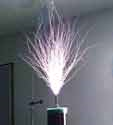 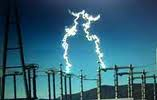 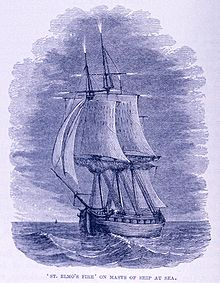 VÝBOJE ZA SNÍŽENÉHO TLAKU
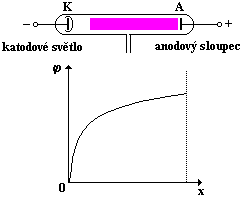 elektrody umístíme do výbojové trubice (50 cm)a připojíme ke zdroji vysokého napětí (10 kV)
vývěvou snížíme tlak na 100 Pa
k samostatnému výboji dochází za mnohem menšího napětí než za atmosférického tlaku
napětí mezi elektrodami je rozloženo nerovnoměrněvzniká potenciálový spád
VÝBOJE ZA SNÍŽENÉHO TLAKU
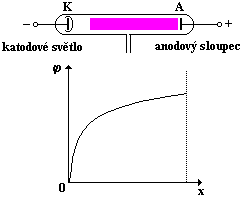 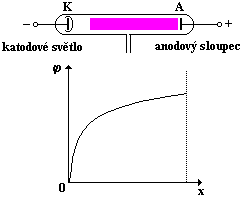 VÝBOJE ZA SNÍŽENÉHO TLAKU
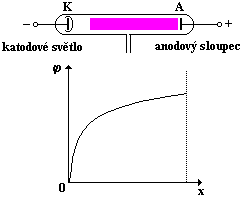 Při 100 Pa probíhá doutnavý výboj 
prochází malý proud asi 10-3  A, projevuje se svícením, 
nespotřebovává velké množství el. energie, má nízké Uz 
elektrody i výbojové trubice mají nízkou teplotu 
u katody pozorujeme modré katodové doutnavé světlo 
u anody vyplňuje zbytek trubice růžový anodový sloupec(sleduje zakřivení trubice – využití ve světelných reklamách)
VÝBOJE ZA SNÍŽENÉHO TLAKU
Užití doutnavého výboje:  

doutnavky – krátké výbojky plněné neonem, 
elektrody jsou blízko sebe, nevzniká v nich anodový sloupec, ale jen katodové doutnavé světlo
využití: kontrolní světla na spínačích s malou spotřebou

reklamní trubice, zářivky – využívají anodový sloupec. 
plynnou náplň tvoří argon a páry rtuti. 
samotný výboj vydává ultrafialové záření, které způsobuje světélkování vrstvy oxidů kovů nanesené na vnitřní stěně trubice
světelná účinnost je několikrát (4x) větší v porovnání se žárovkami.
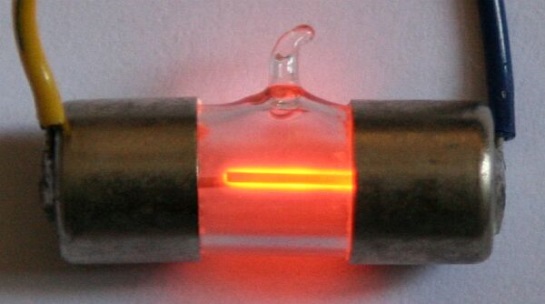 6. 3. KATODOVÉ A KANÁLOVÉ ZÁŘENÍ
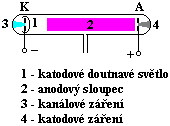 Katodové doutnané světlo
Anodový sloupec
Kanálové záření
Katodové záření
elektrody v trubici, ve které probíhá doutnavý výboj, opatříme otvorem (kanálem)

(+) ionty pronikají za katodu, jako tzv. kanálové záření (3)  a projevují se světélkováním plynné náplně 

(–) elektrony prolétají otvorem v anodě jako tzv. katodové záření, (4) a způsobují světélkování skleněné stěny trubice
6. 3. KATODOVÉ A KANÁLOVÉ ZÁŘENÍ
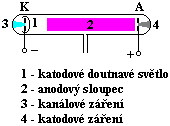 Katodové doutnané světlo
Anodový sloupec
Kanálové záření
Katodové záření
Objev obou druhů záření měl zásadní význam pro další výzkum stavby hmoty:

zkoumáním katodových paprsků byla objevena existence elektronů,
studium kanálového záření umožnilo měření hmotnosti iontů a objev izotopů.
Snížíme-li tlak pod 1 Pa, projdou elektrony téměř celou výbojovou trubicí.  

Katodové doutnavé světlo a anodový sloupec zmizí, ale stěny trubice proti katodě budou silně zeleně světélkovat. V trubici převládne katodové záření.  

Vlastnosti katodového záření:  
způsobuje světélkování 
magnetické a elektrické pole paprsek vychyluje – obrazovka 
má mechanické účinkyroztočí lehký mlýnek (tzv. Croogsův mlýnek) 
má tepelné účinky – rozžhaví anodu 
má chemické účinky – naexponuje fotografický materiál 
je-li anoda z kovu s velkou relativní atomovou hmotnostívyvolává RTG záření
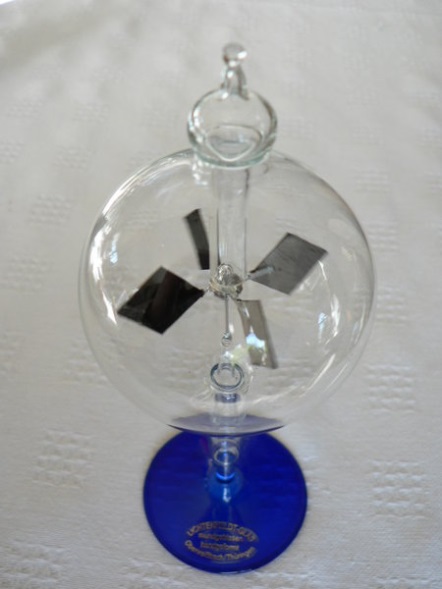 6. 4. OBRAZOVKA
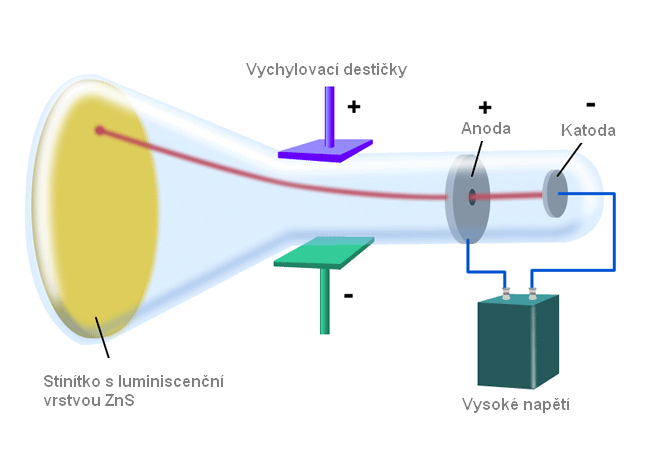 6. 4. OBRAZOVKA
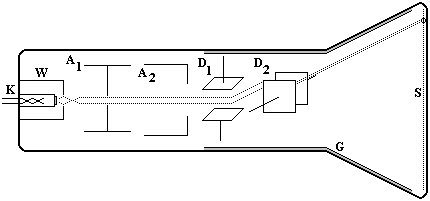 Katoda je rozžhavena žhavicím vláknem a uvolňuje elektrony tepelnou emisí
řídící elektronka – Wehneltův válec
Anody – urychlují elektrony a soustřeďují je do elektronového svazku
vychylovací destičky (v TV se paprsek vychyluje magnetickým polem cívky)
stínítko – sulfid zinečnatý ZnS – vznikne svítící stopa
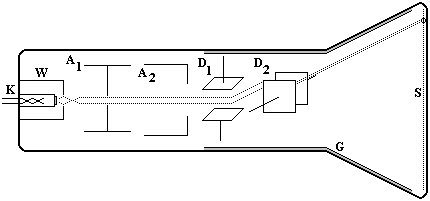 Využití
v osciloskopech, které umožňují sledování časového průběhu napětí
v TV obrazovkách